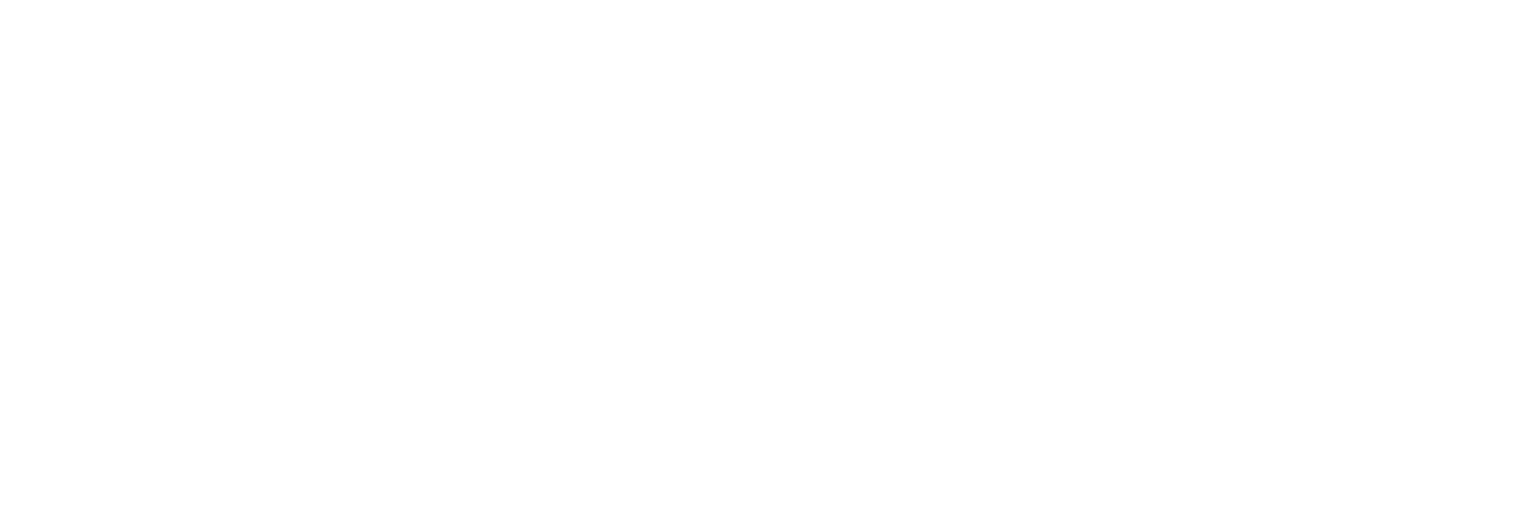 Franchisee Setup Training
Your Training Sections
Content
Please go through the steps in order
About This Training
The Customer Booking Journey
Connect Stripe
Add Venues
Add Instructors
About Courses, Classes & Lesson
Add Courses
Add Classes
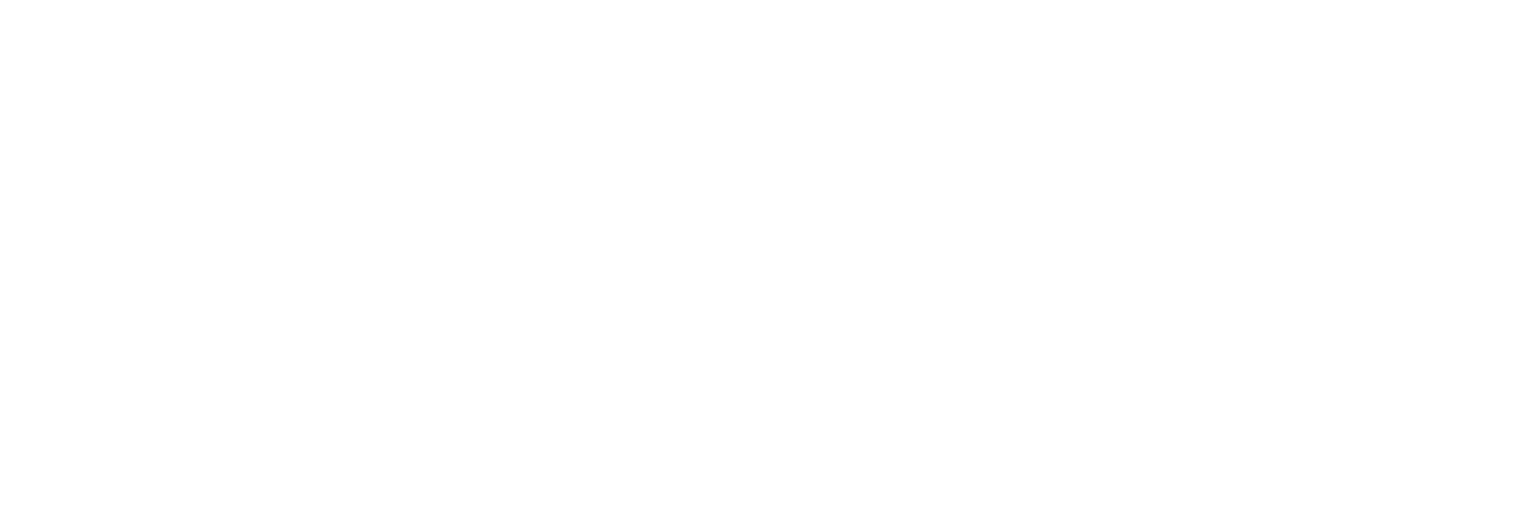 About This Training
Content
The following training is aimed at getting you to the point where you can start to take bookings via FranScape. This involves you setting up all of the Classes for the current/upcoming course. 

A further training file will shared that goes through the features and day-to-day management of FranScape in more detail.
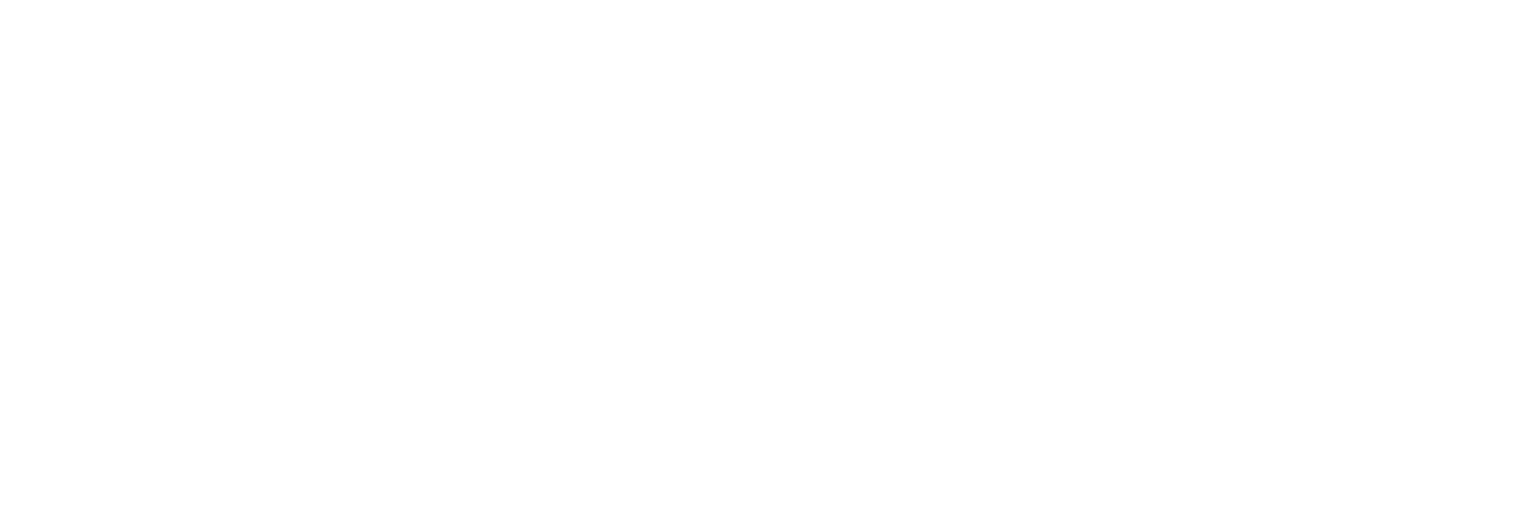 The Customer Booking Journey
Booking
Click on the image below to play the video – you may need to right click for it to open. (an internet connection is required)
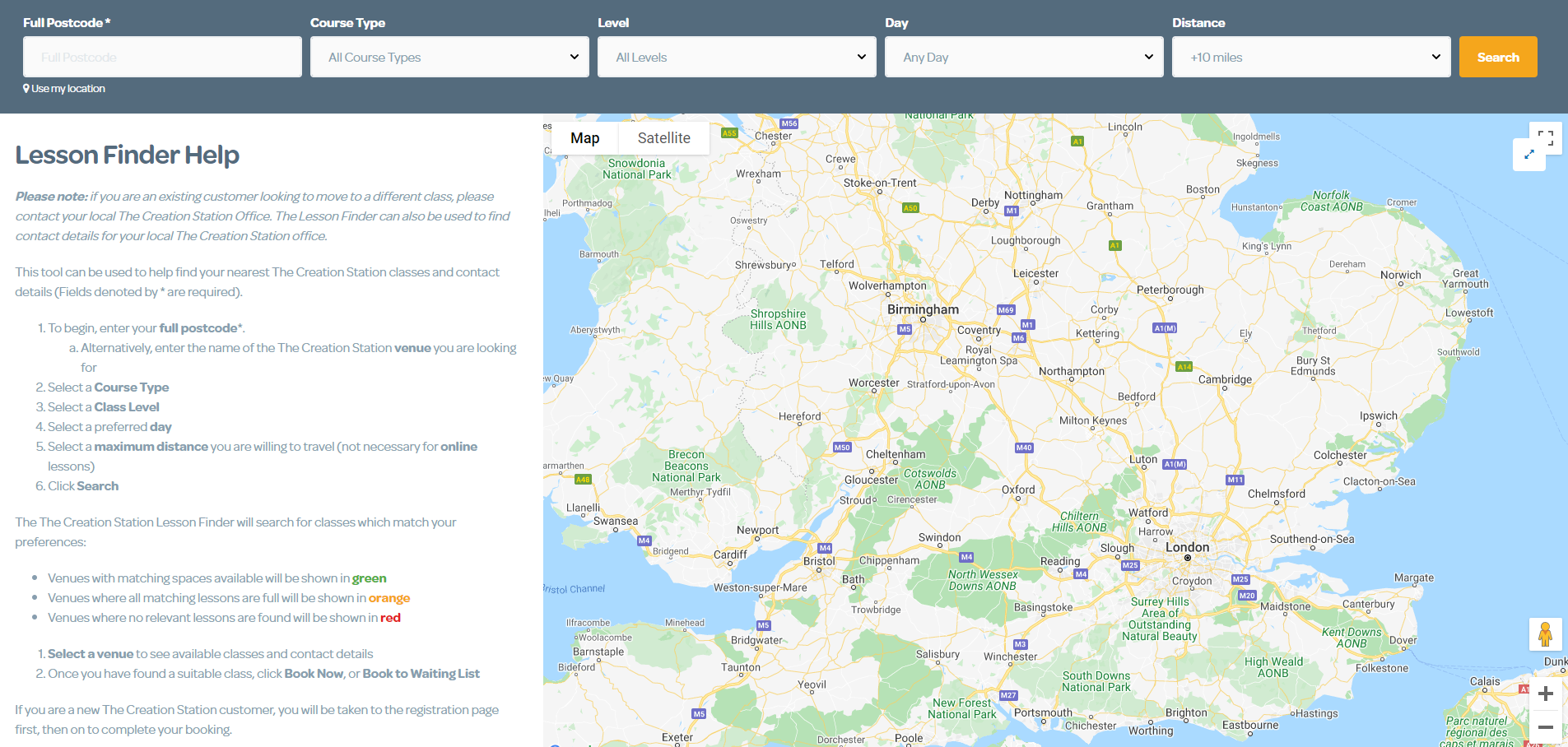 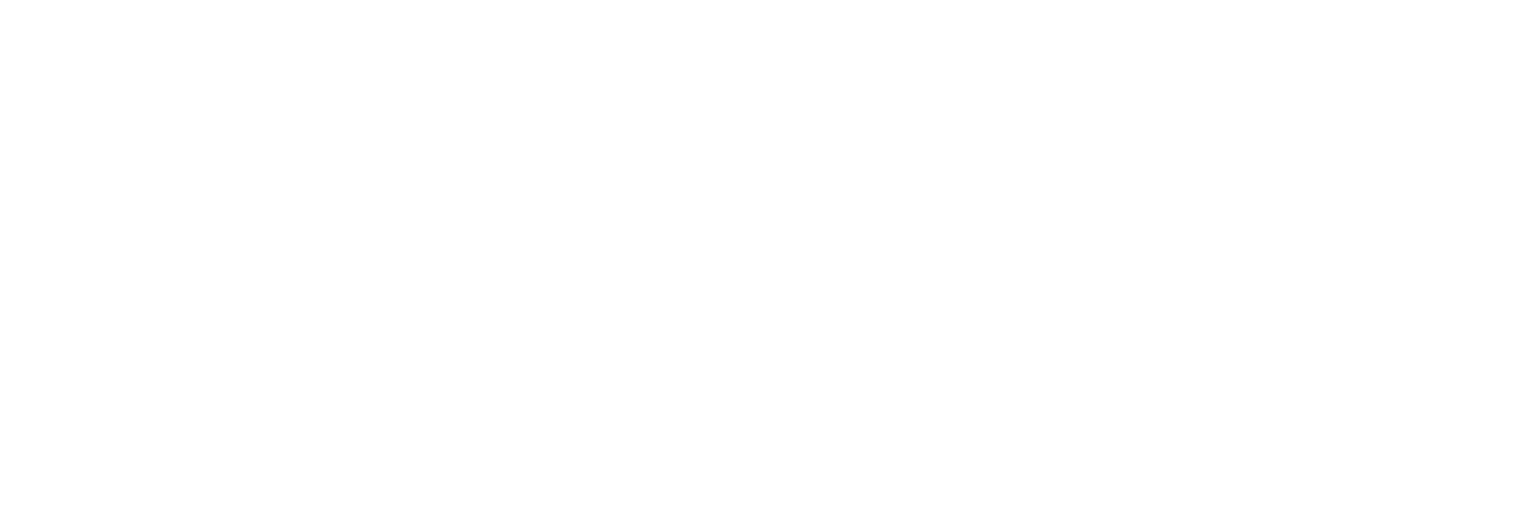 Connecting a Stripe Account
Stripe
Click on the image below to play the video – you may need to right click for it to open. (an internet connection is required)
PLEASE NOTE: Do not connect a Stripe account until you are ready to take bookings.
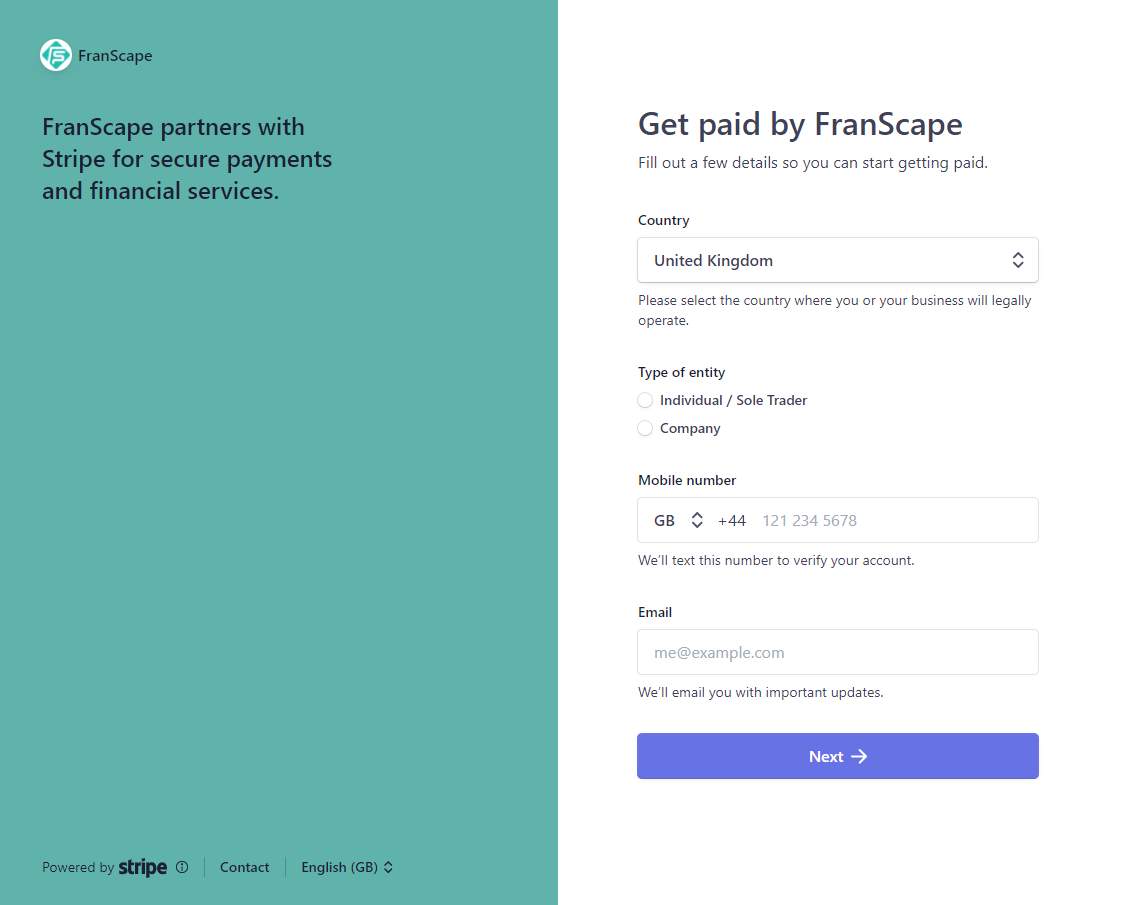 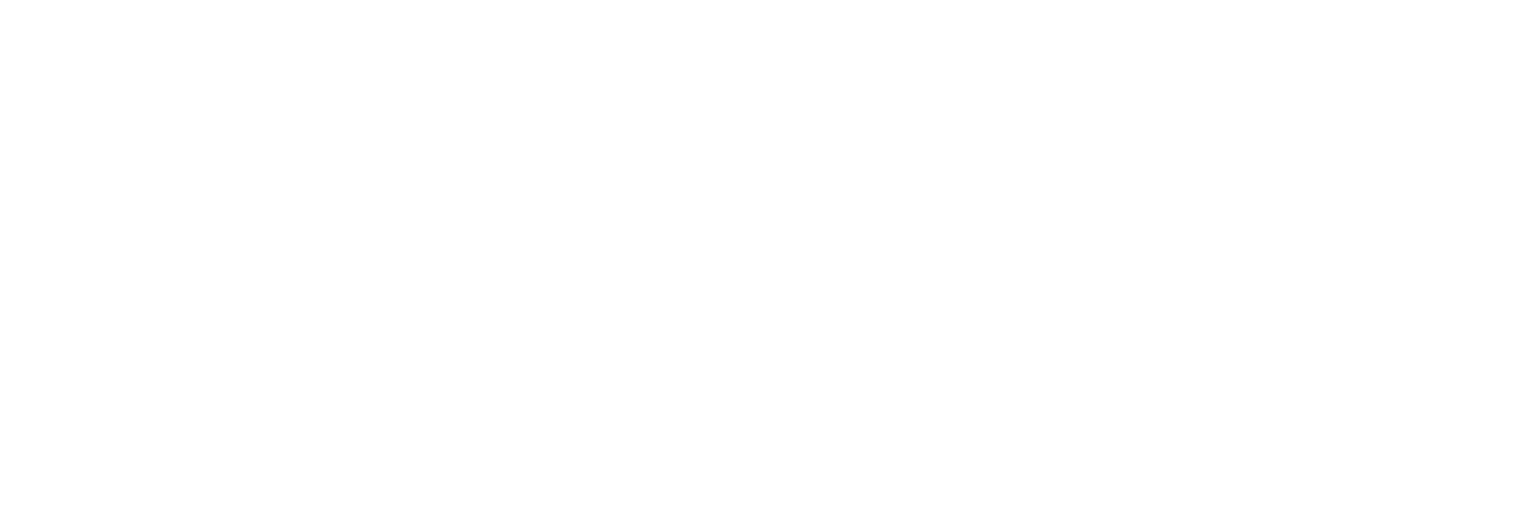 Adding a Venue
Venues
Click on the image below to play the video – you may need to right click for it to open. (an internet connection is required)
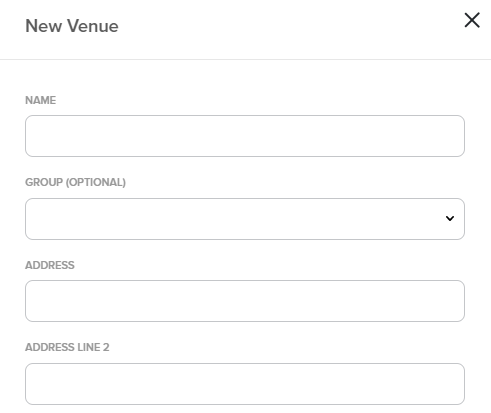 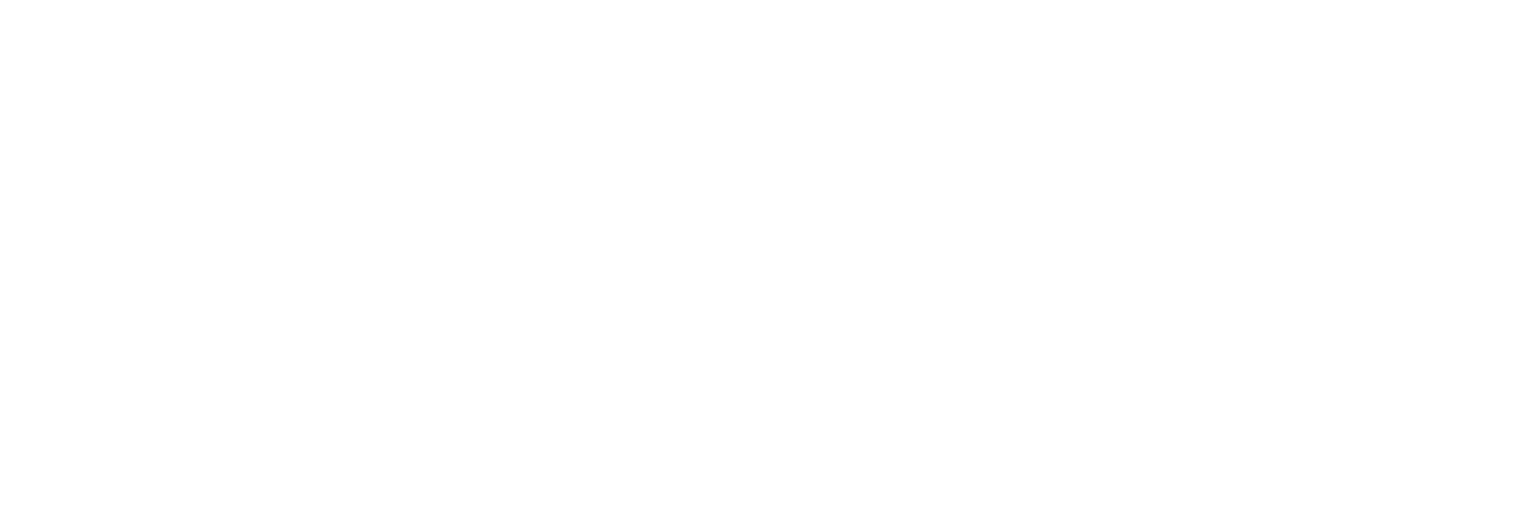 Adding an Instructor
Instructors
Click on the image below to play the video – you may need to right click for it to open. (an internet connection is required)
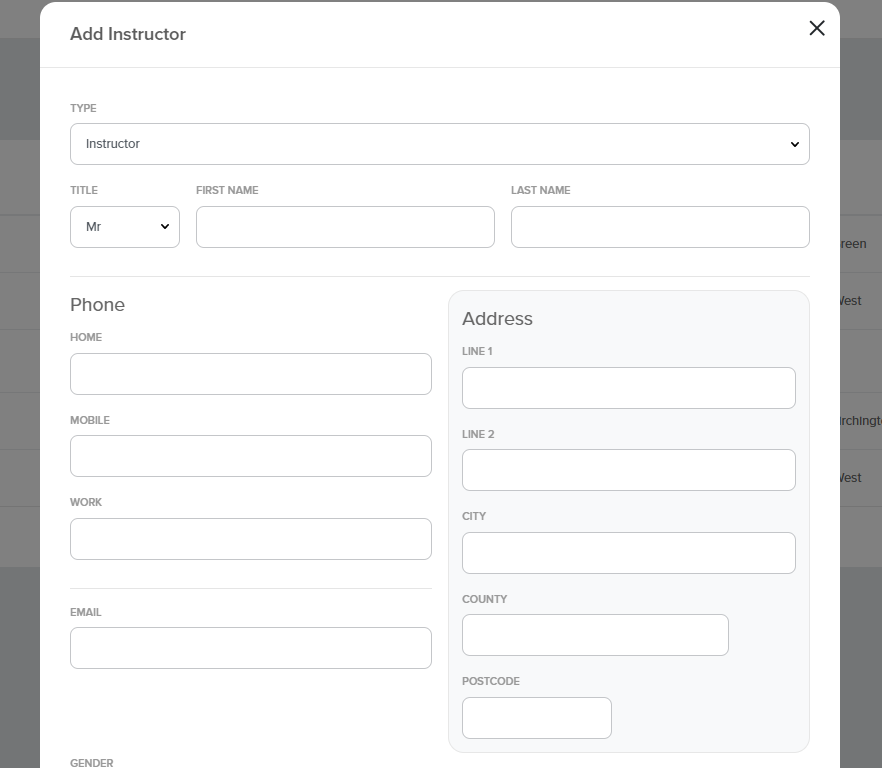 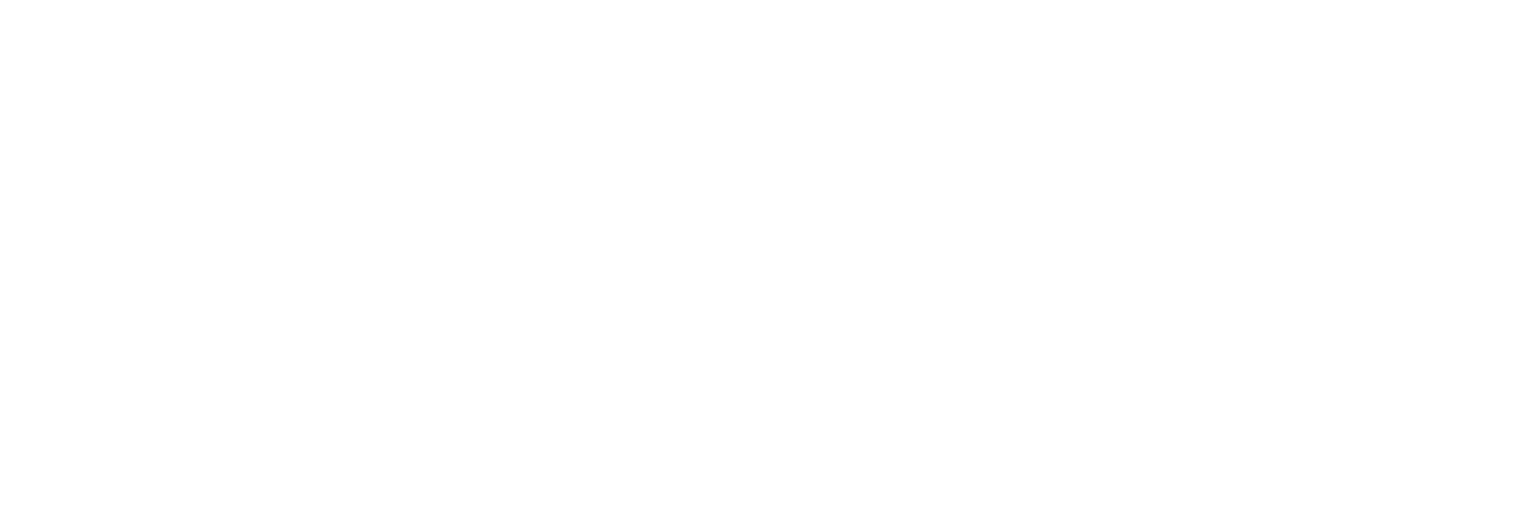 Setting My Lesson Prices
Monthly Plan
Please SKIP this slide if you are not using the Monthly Payments
The cost Per Lesson of the Monthly Plan may be lower than the Paid In Advanced cost Per Lesson. Please contact your Franscape administrator to check, as this is set by your admin.
The basics of the Monthly Plan were explained in the Customer Journey video. Your main responsibility now is to make sure your class prices are set correctly.
Click on the image below to play the video – you may need to right click for it to open. (an internet connection is required)
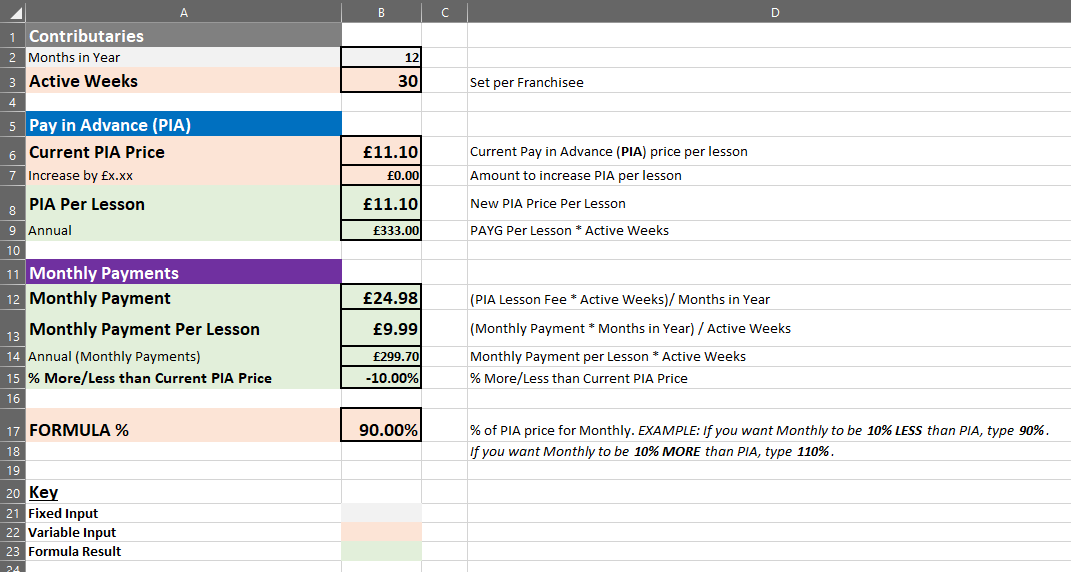 For further information on the Monthly Plan see the Knowledge Base
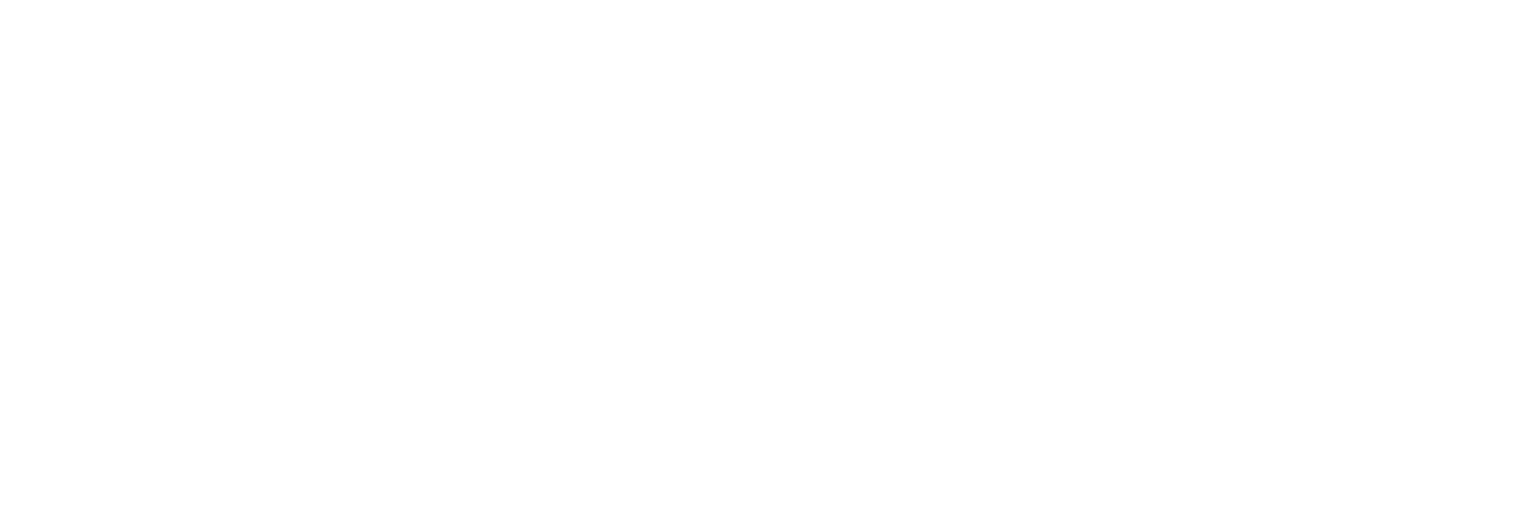 About Courses, Classes & Lessons
Courses
Click on the image below to play the video – you may need to right click for it to open. (an internet connection is required)
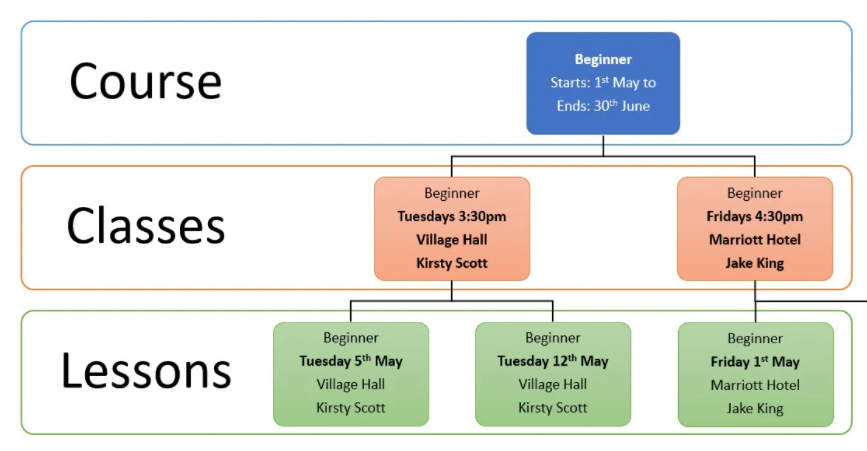 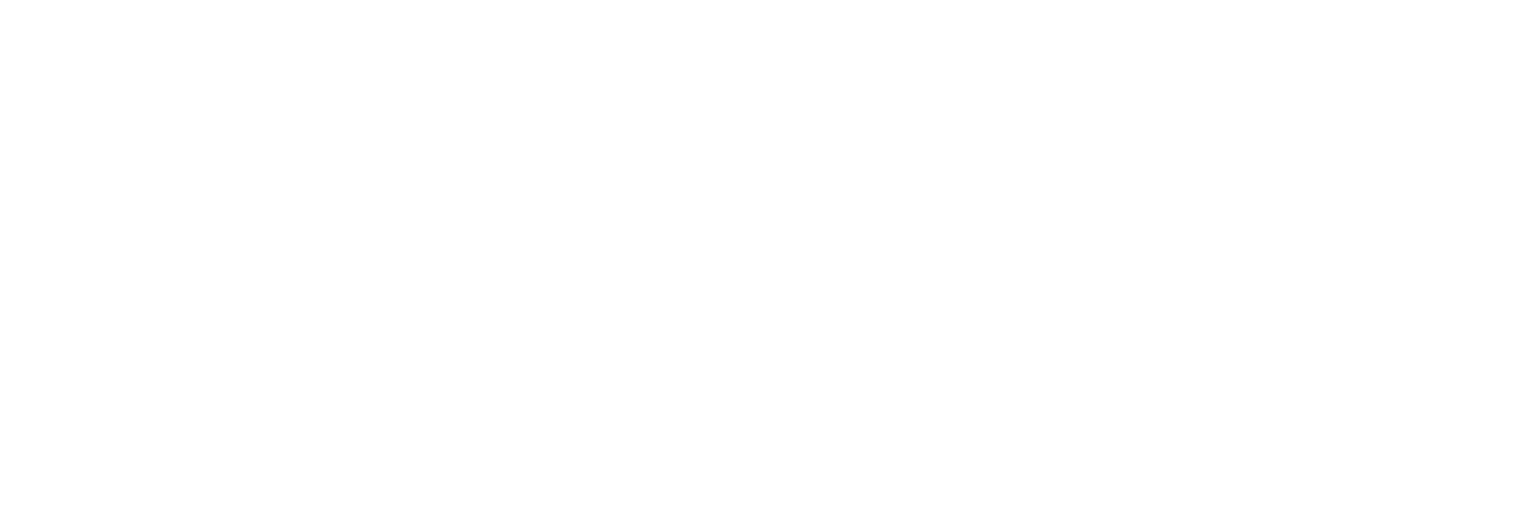 Add a Course
Courses
Click on the image below to play the video – you may need to right click for it to open. (an internet connection is required)
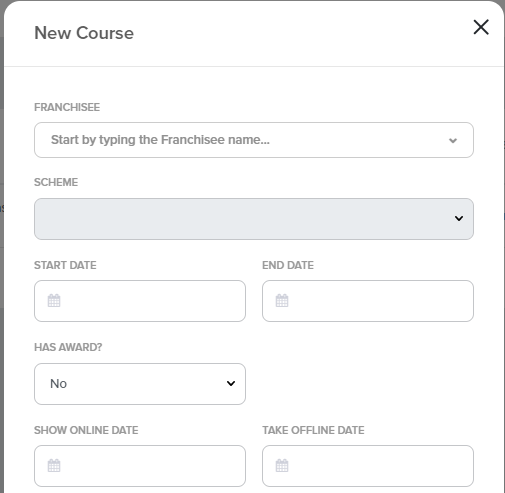 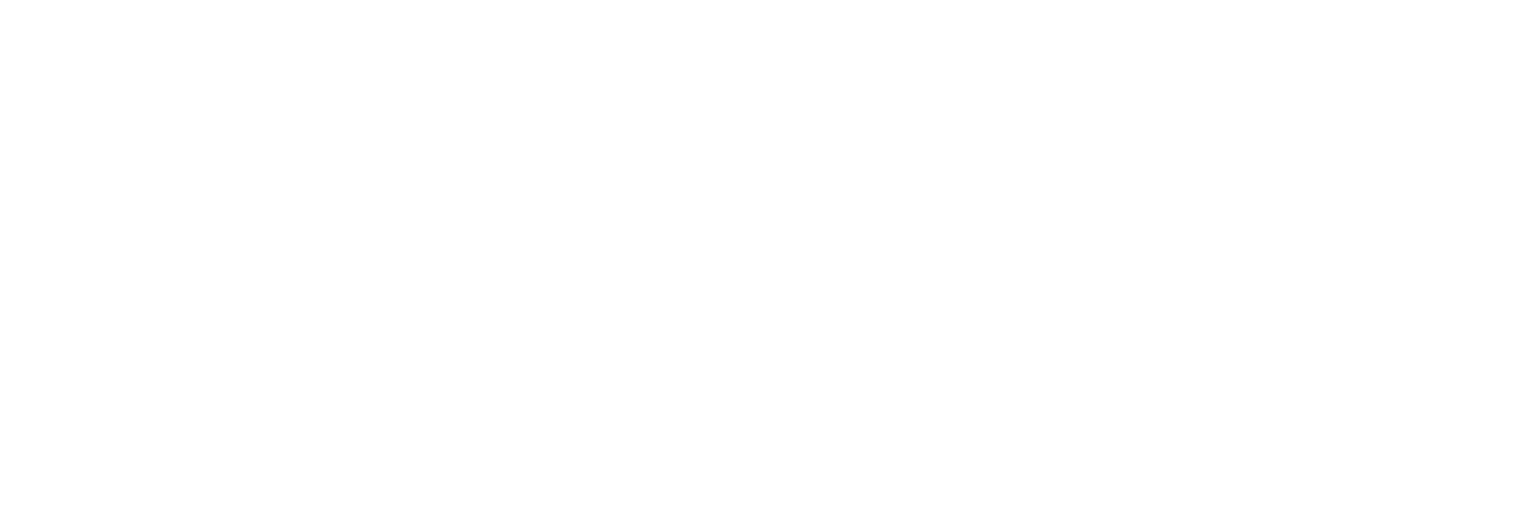 Add a Class
Courses
Click on the image below to play the video – you may need to right click for it to open. (an internet connection is required)
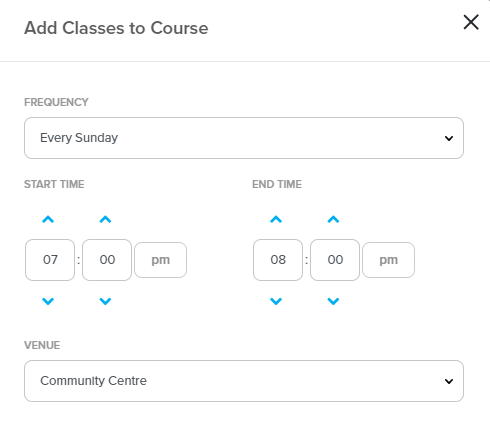 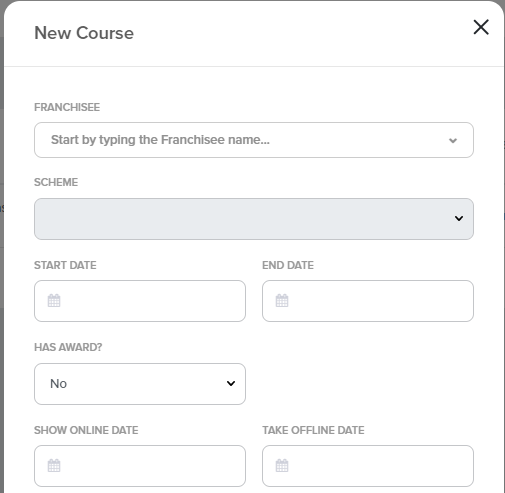 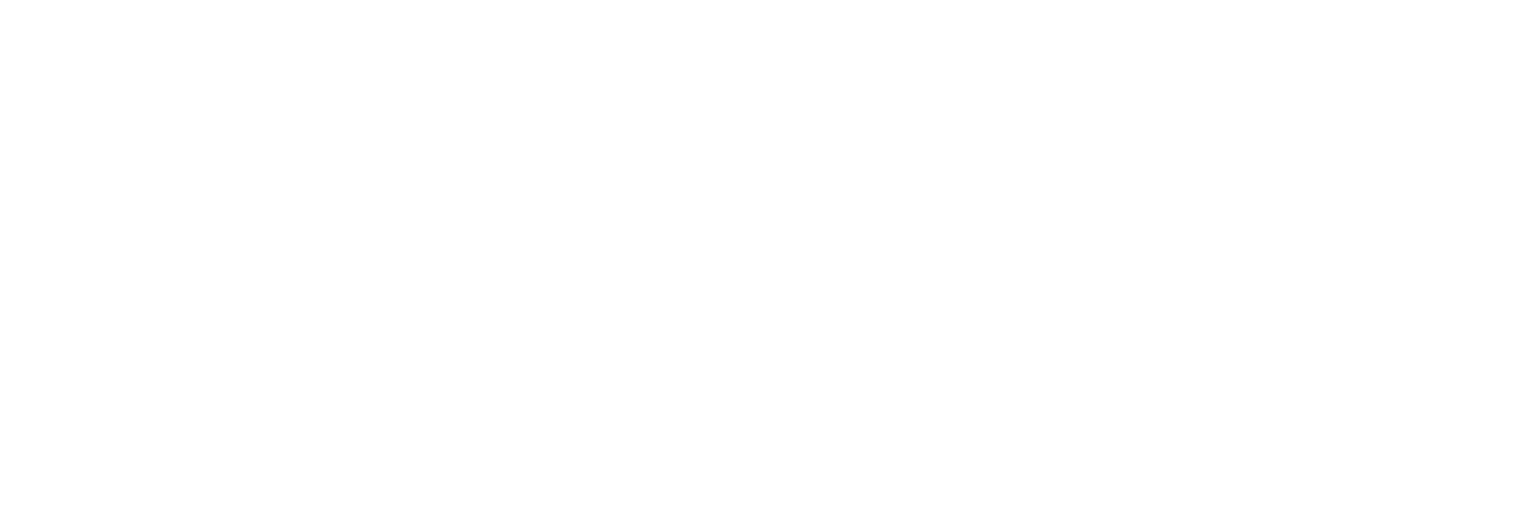 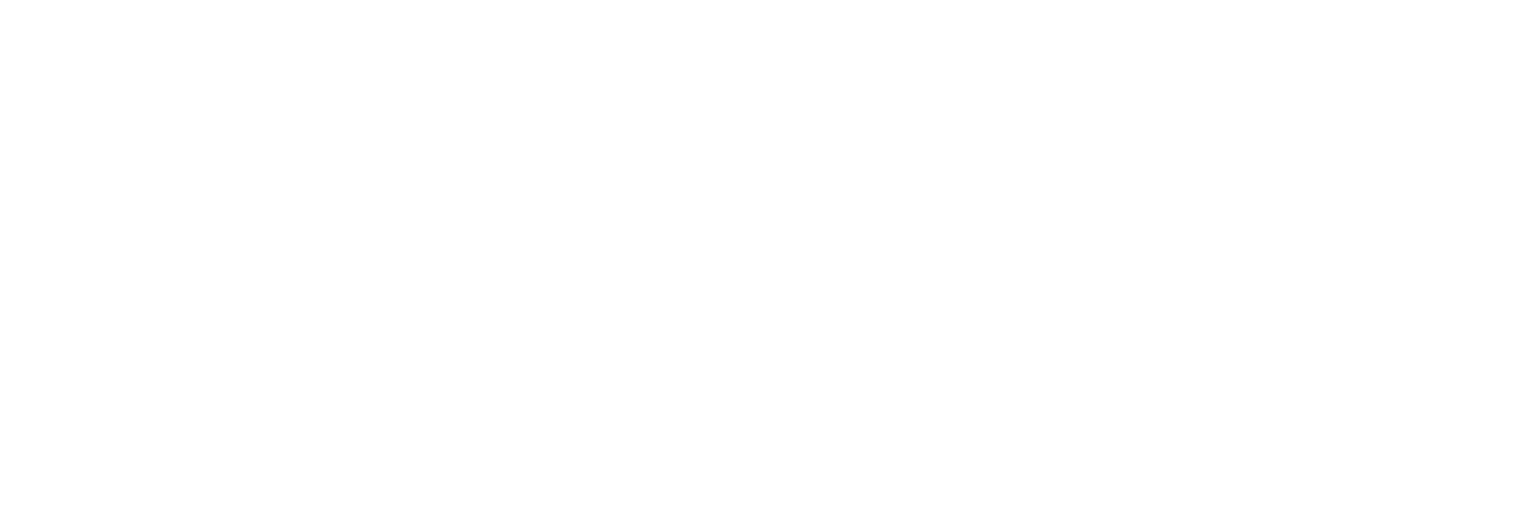 Check out the Franscape Knowledge Base for more instructional articles
If you need support, contact support@franscape.io